Certified e-commerce testing laboratory
Approved testing facility at Reinach, Switzerland
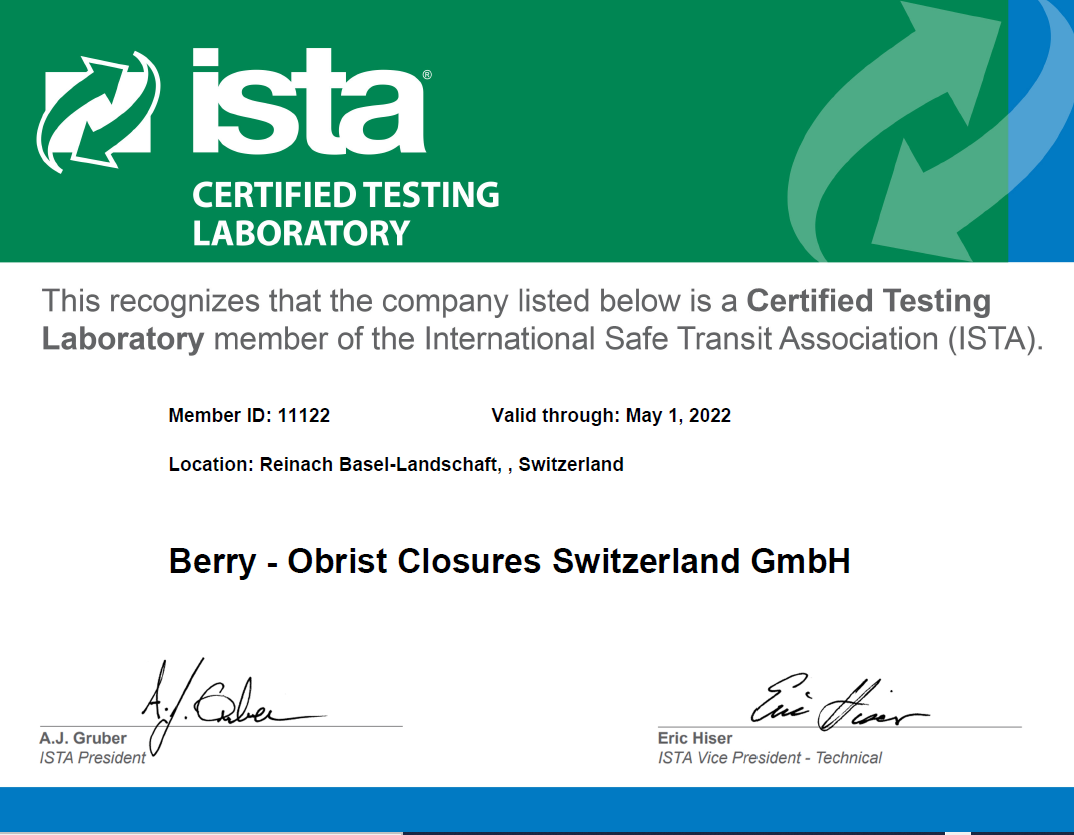